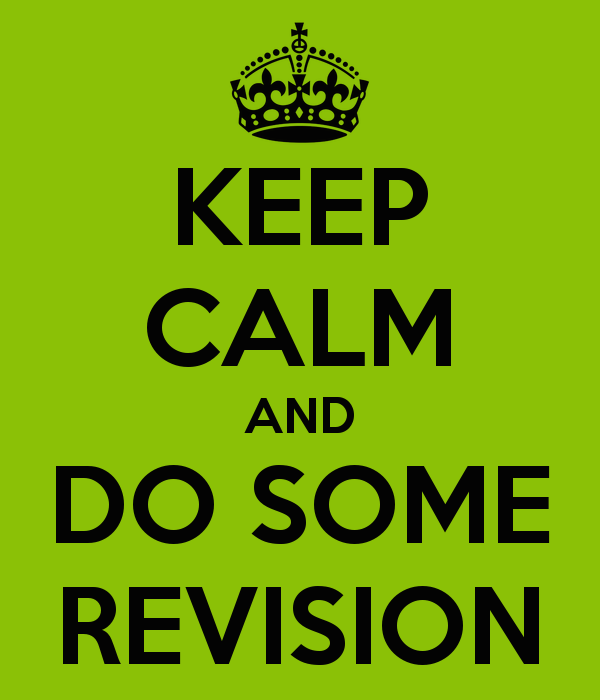 Science Revision
Triple and Trilogy
How to revise for Science
Plan

Understand

Learn

Practice
Plan
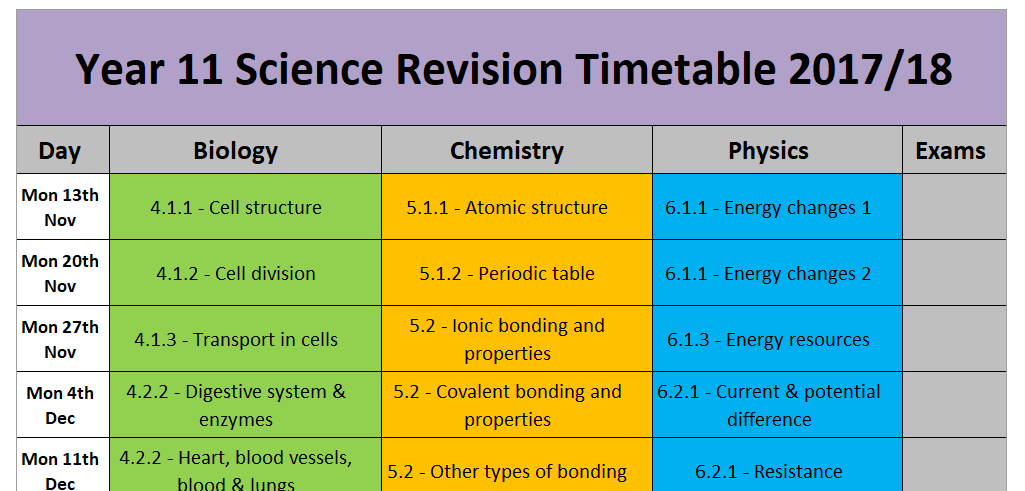 Understand
Use the resources at your disposal to get a good understanding of the content.
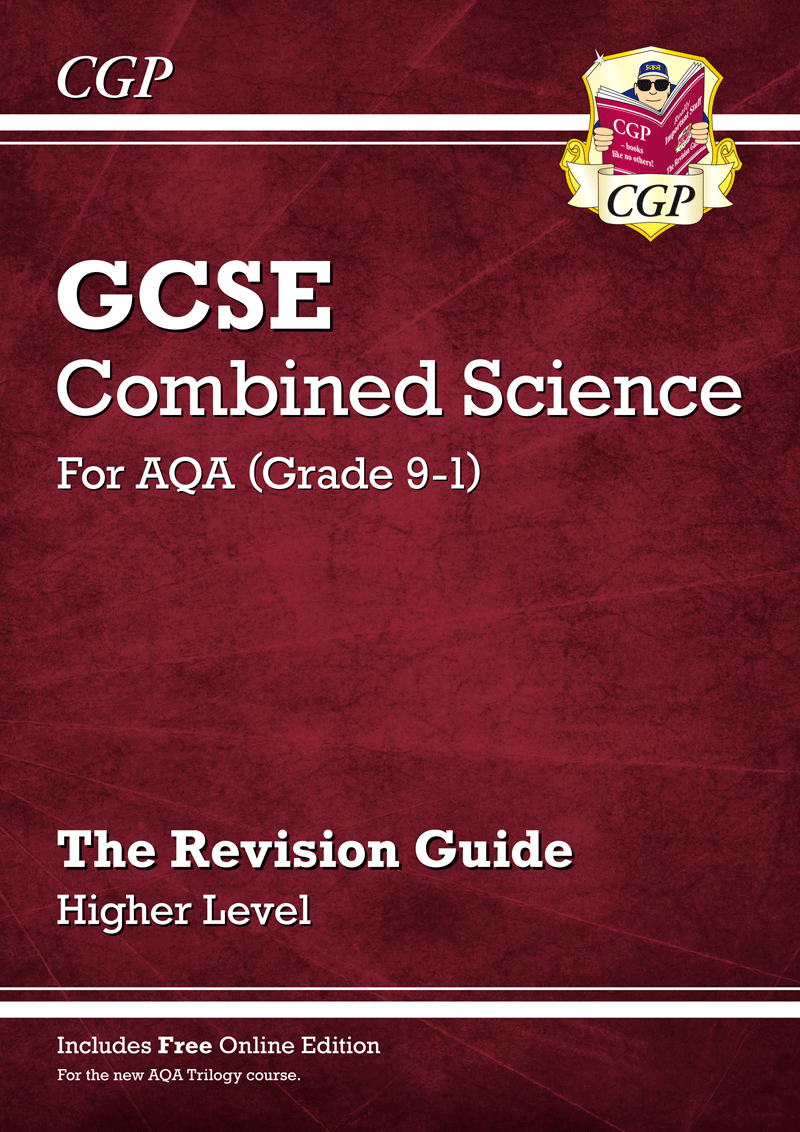 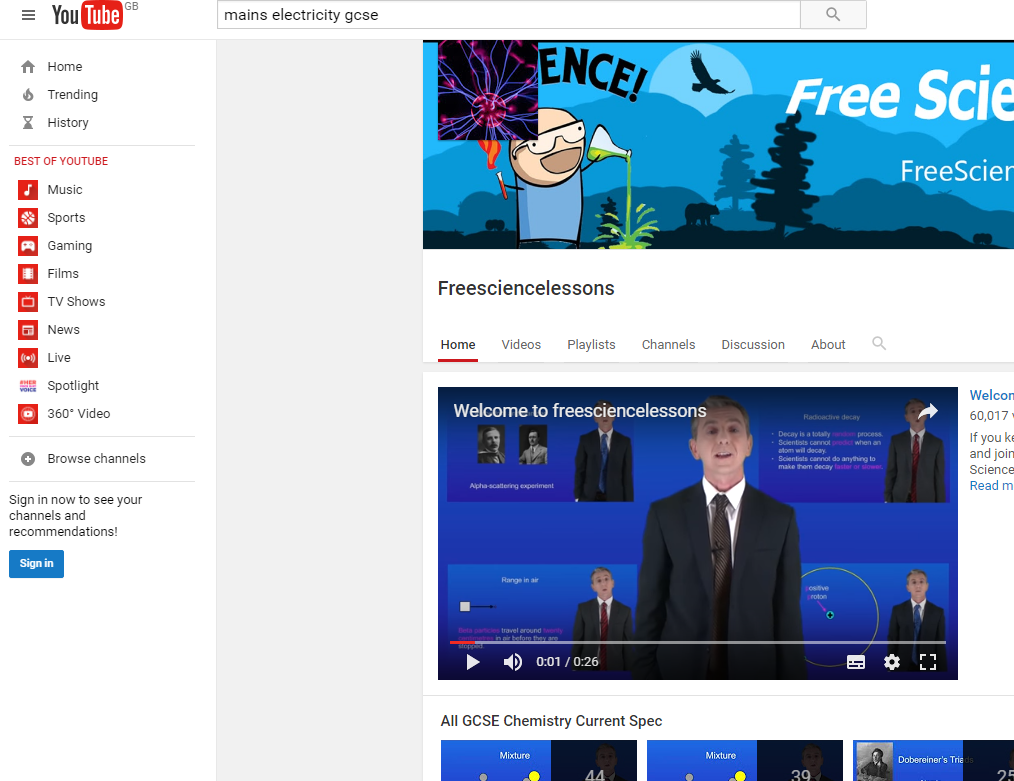 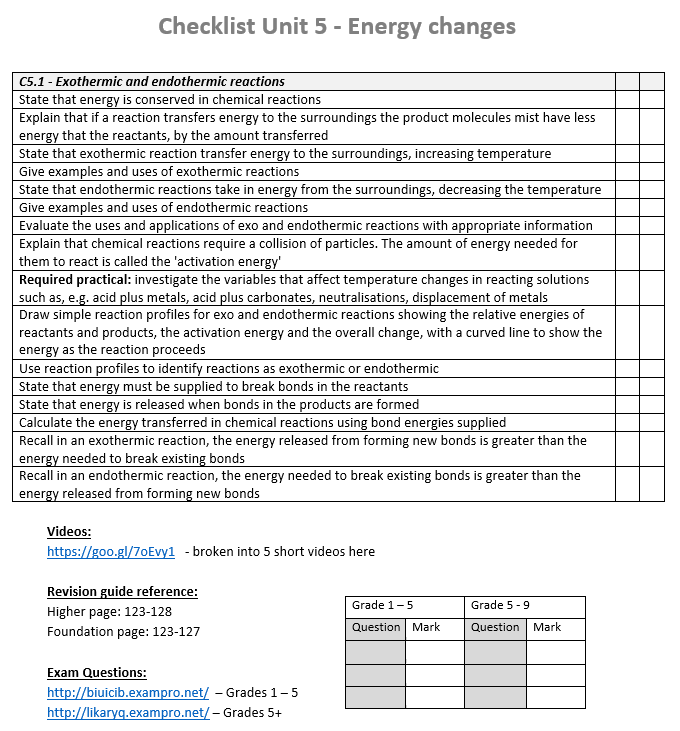 Learn
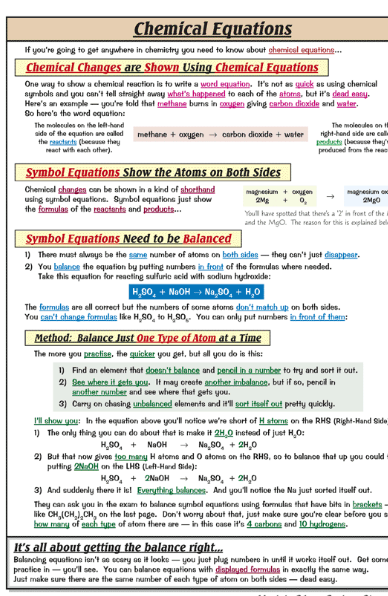 DO
Spend 15-20 mins reading specification / revision guides / watching videos, to learn the content
Spend 10-20mins re-writing the information until it has committed to memory
Come back to the same topic the day after to see how much you can remember
Learn
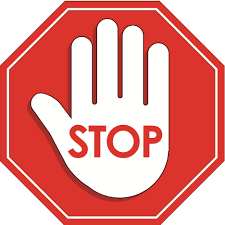 DON’T
Spend hours making pristine revision notes/cards and continually re-reading them without testing your memory
Spend 3 hours straight going over something again and again without a break
Learn things that are unnecessary. (check the checklist)
Have your phone in the same room while revising
Think it’s too late to start revising
Practice
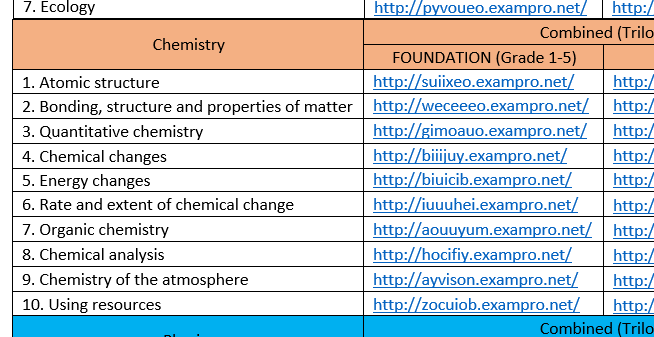 Keep testing yourself until you are confident you know the content.
Ask people to test you to check you know the stuff
Make flashcards – questions on the front, answers on the back
Keep revisiting it in forthcoming days to check you still remember it
Use practice exam questions and quizzes to check you can apply your learning
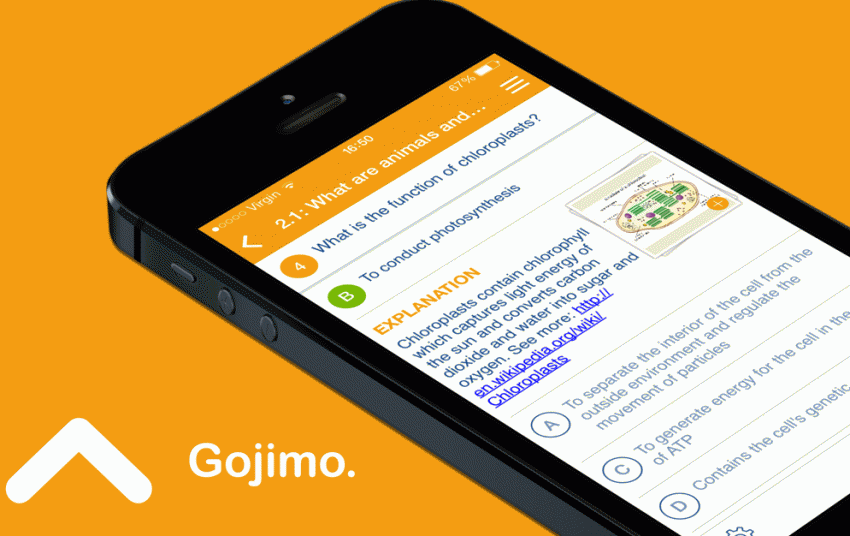 Revision packs
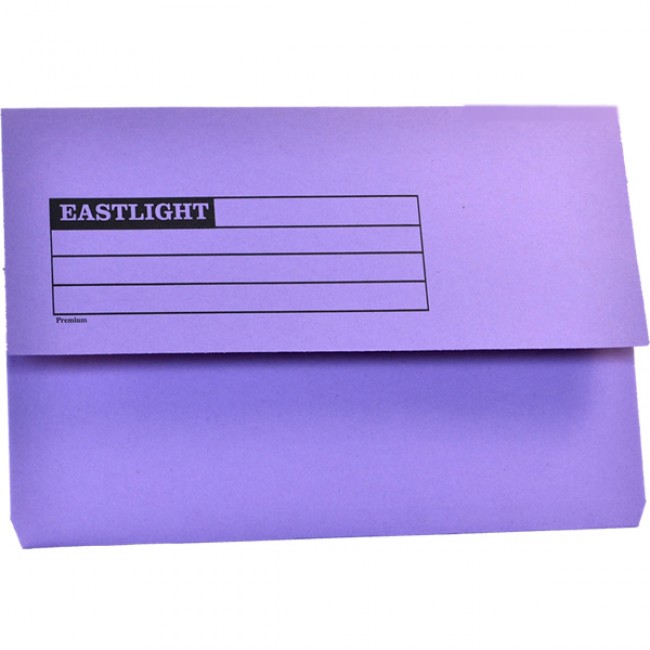 What you have in your packs
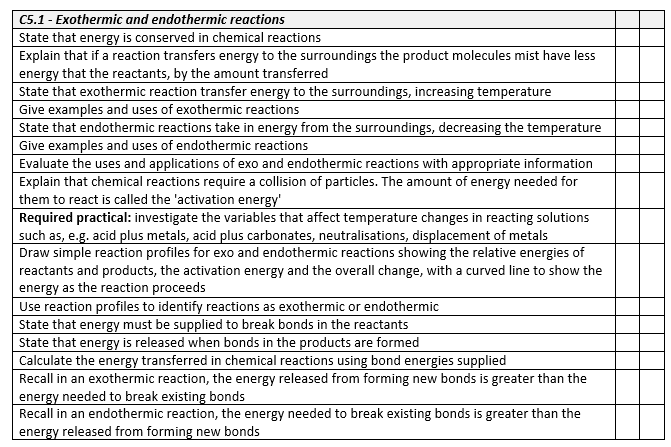 Specification checklists
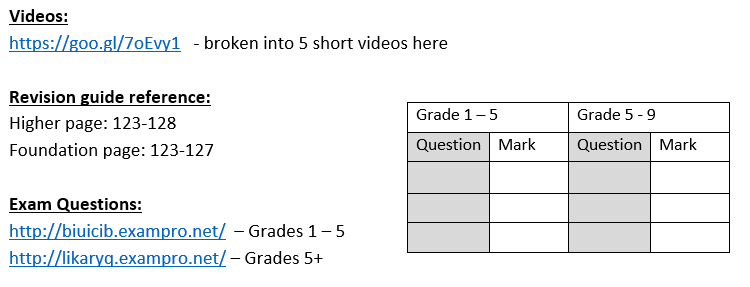 What you have in your packs
Equation sheet
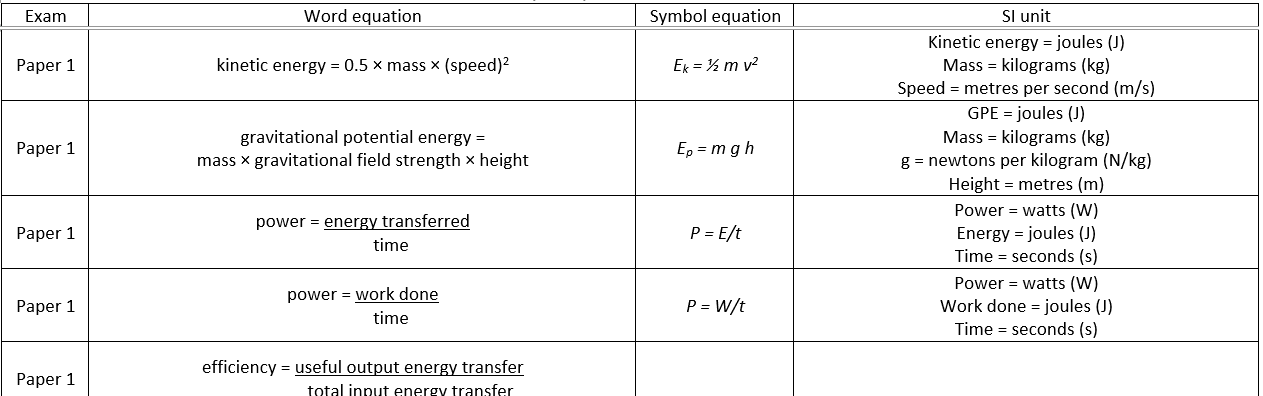 What you have in your packs
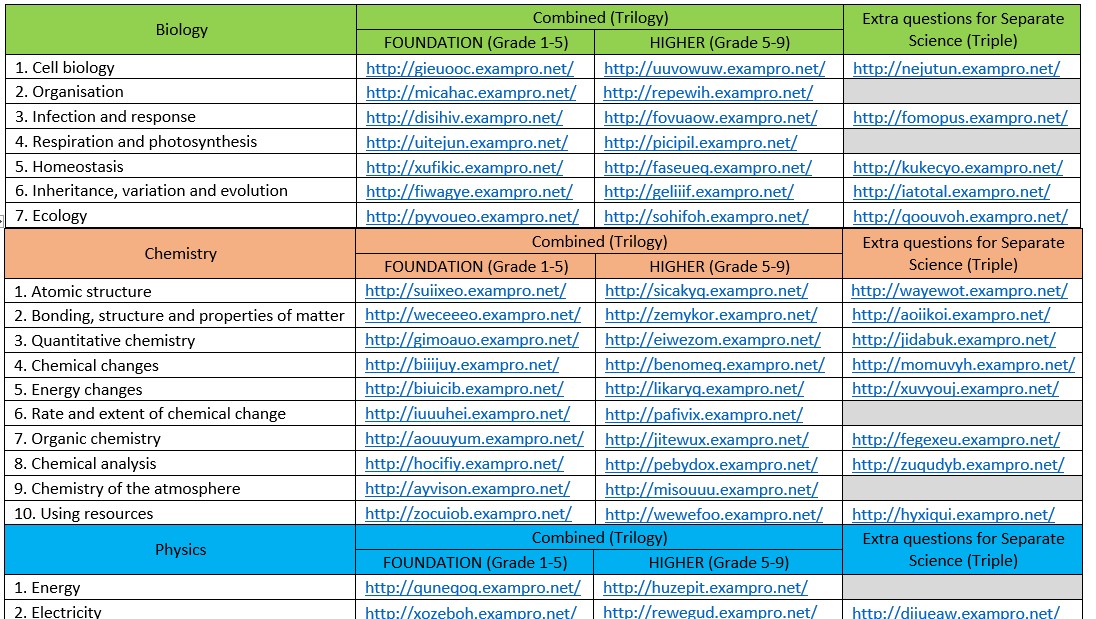 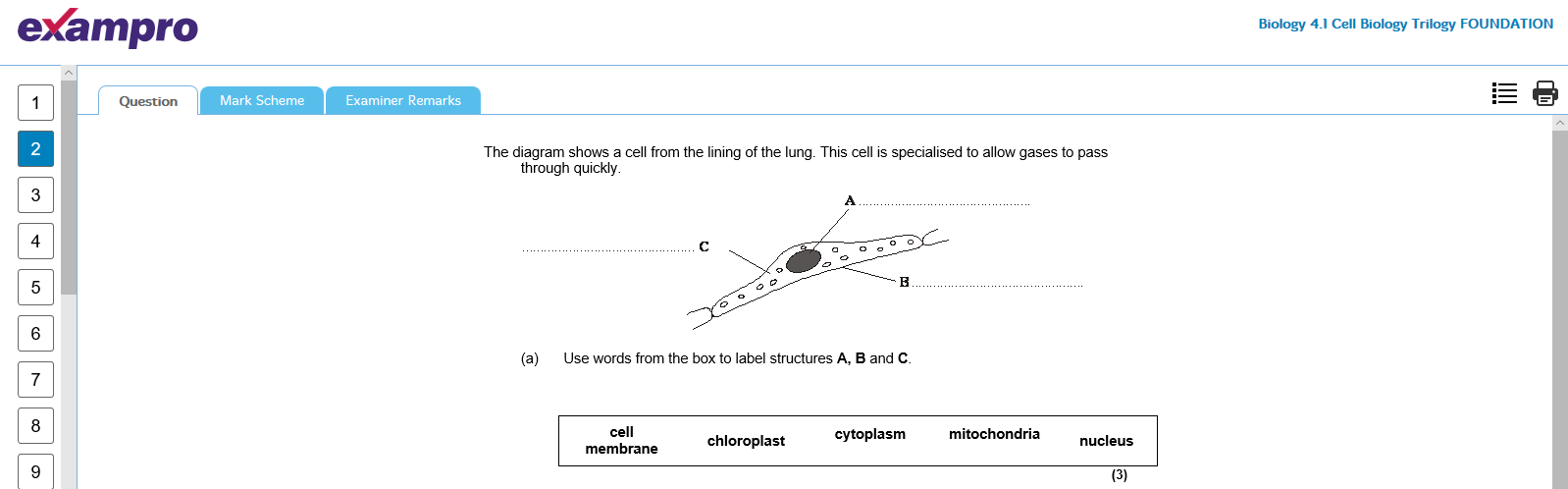 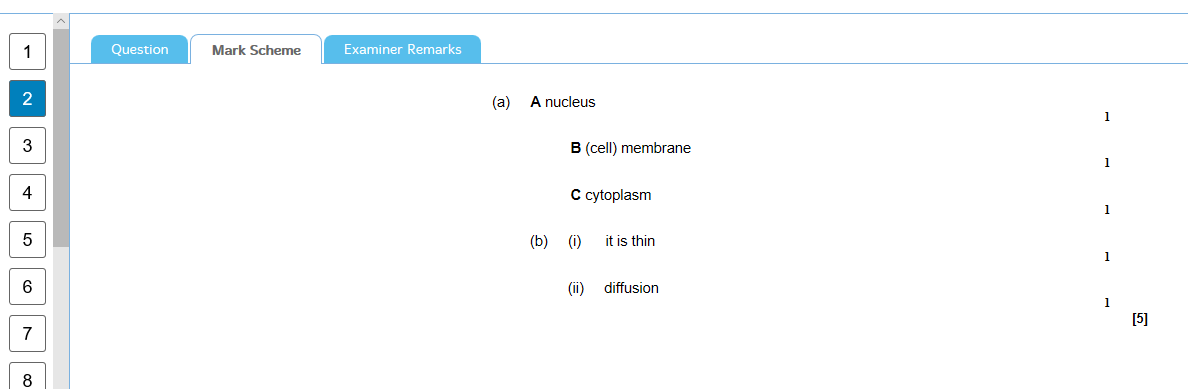 Links to lots of exam questions
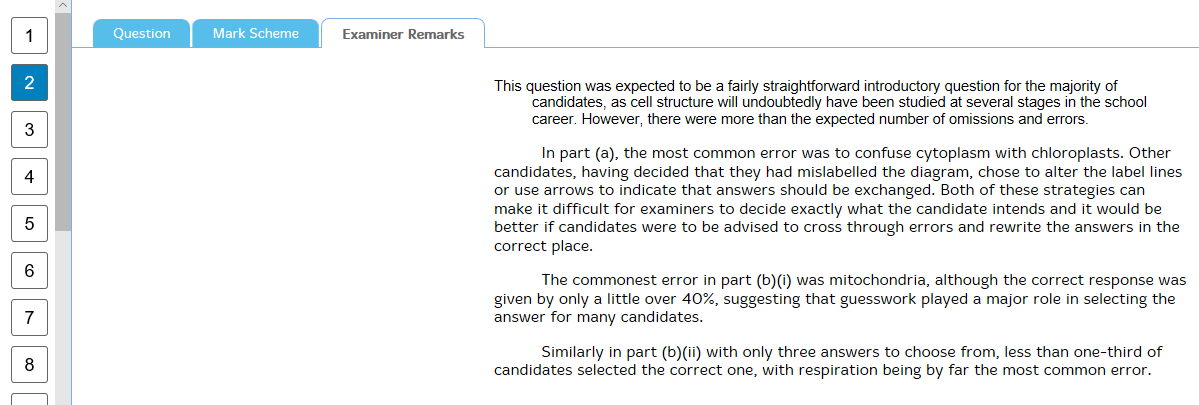 Key revision aids
https://www.youtube.com/freesciencelessons – short videos on all topics
http://www.gojimo.com/ 
CGP revision guides
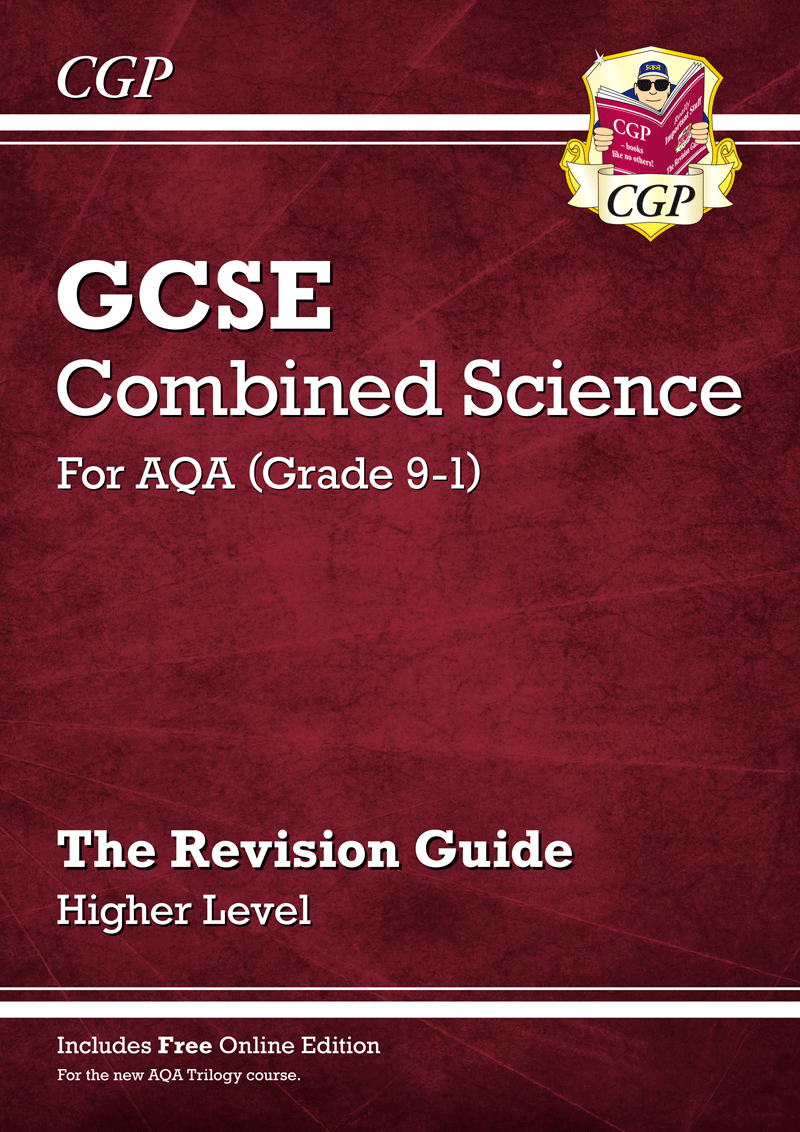 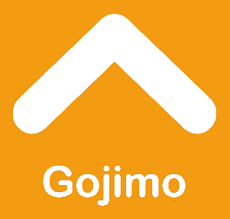 How to revise for Science
Plan

Understand

Learn

Practice